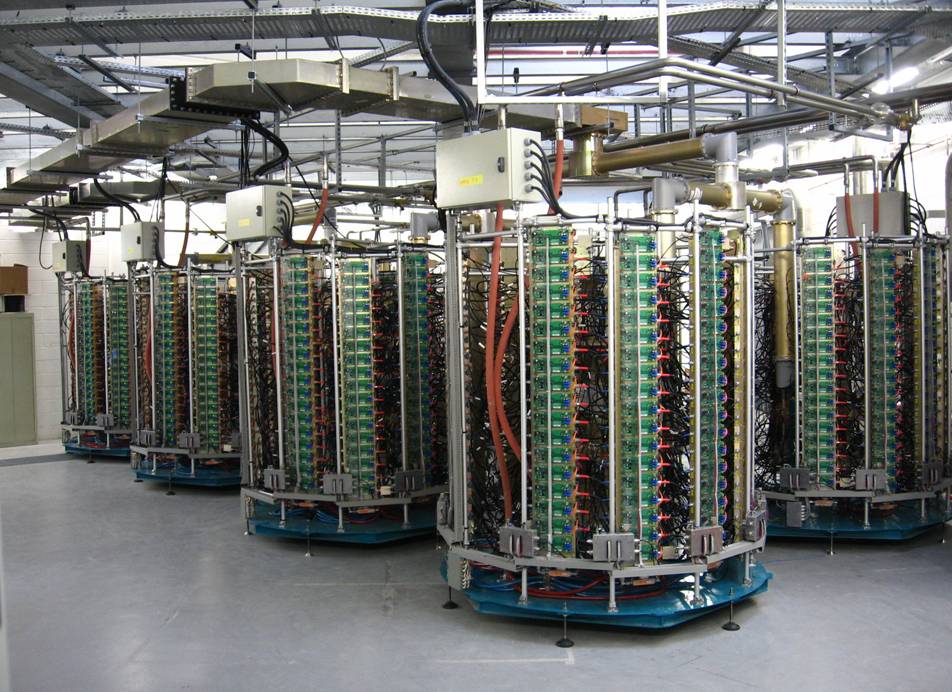 TIARA Workshop on RF Power Generation for Accelerators
DEVELOPMENTS OF HIGH POWER 
CW SSAs at SOLEIL
Uppsala, June 17th - 19th, 2013

Massamba DIOP, R. LOPES, P. MARCHAND, F. RIBEIRO
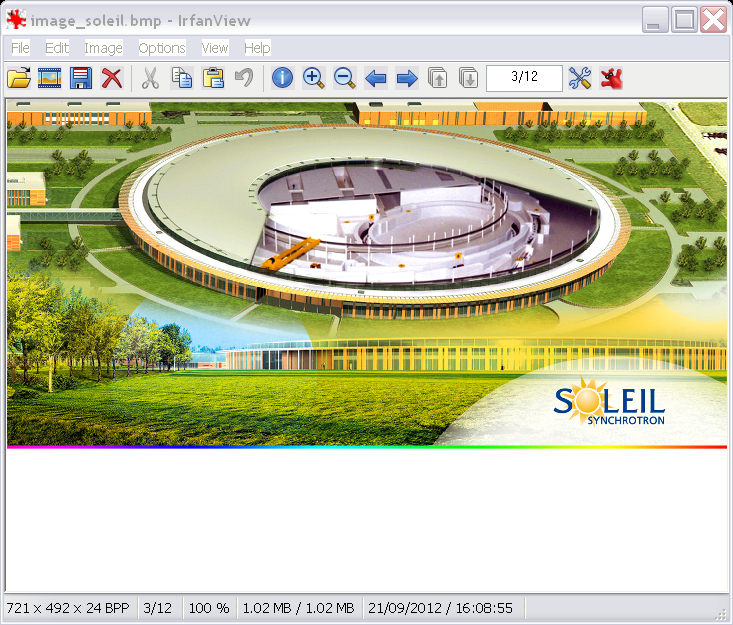 OUTLINE
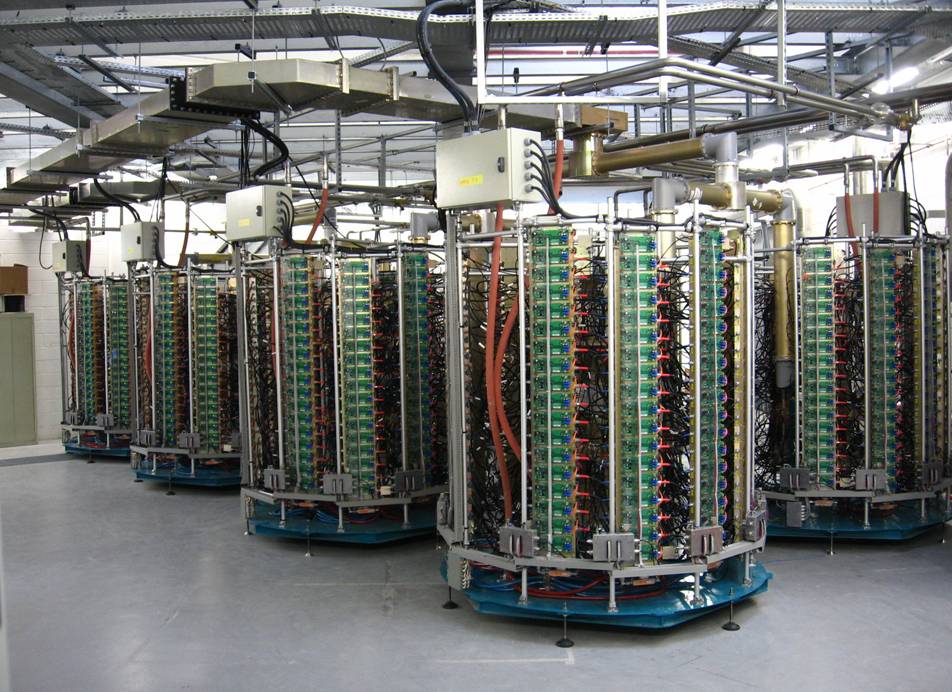 SSA operation at SOLEIL
BOOSTER 35 kW
STORAGE RING 180 kW

SOLEIL 352 MHz SSA State of the Art

500 MHz SSA R&D and new projects	
LNLS : 2 x 45 kW (476 MHz)
SESAME : 2 x 75 kW
THOM-X : 50 kW

R&D at other frequencies
2
SOLEIL OVERVIEW
S-Band (3 GHz) LINAC
BOOSTER: 100 MeV => 2,75 GeV (3 Hz)
2,75 GeV STORAGE RING (500 mA)
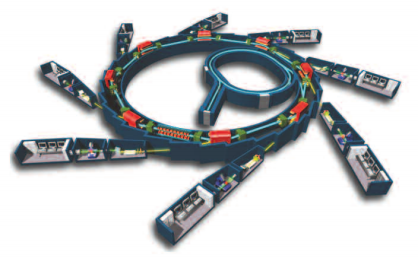 Opened to users since 2007
26 beamlines funded: 18 with insertion devices and 8 with bending magnets
2012: 22 beamlines opened to users
BOOSTER (BO) RF SYSTEM
En : 100 MeV  2.75 GeV (rep. 3 Hz) ; Vcav : 100  900 kV @ 352 MHz
 1 x 5-cell Cu cavity (CERN LEP)  Ptot : 20 kW (Pdis : 15 kW,  Pbeam : 5 kW) 
 1 x solid state amplifier   35 kW CW @ 352 MHz (developed in house)
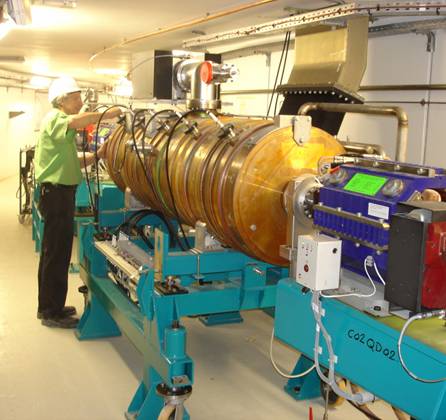 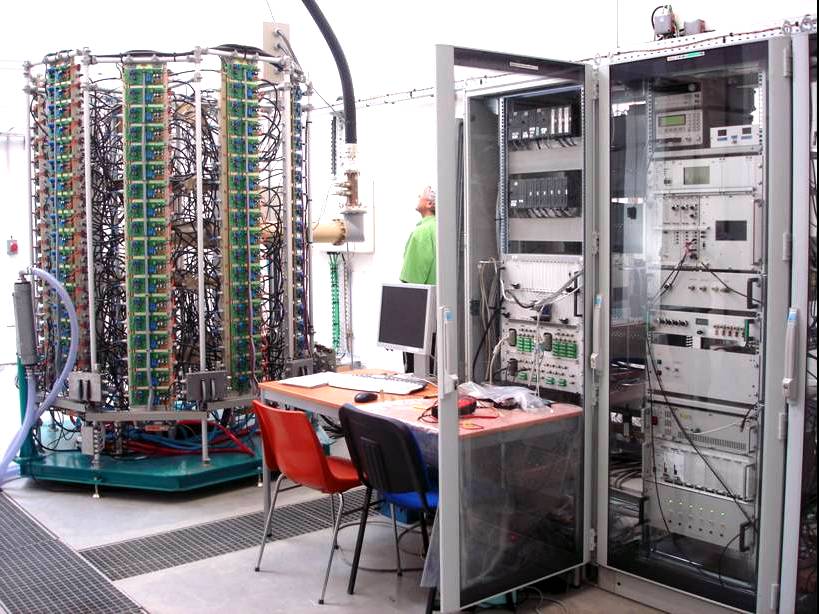 Cavity in the BO ring
BO RF room (amplifier & LLRF)
4
35 kW SSA OF THE SOLEIL BOOSTER
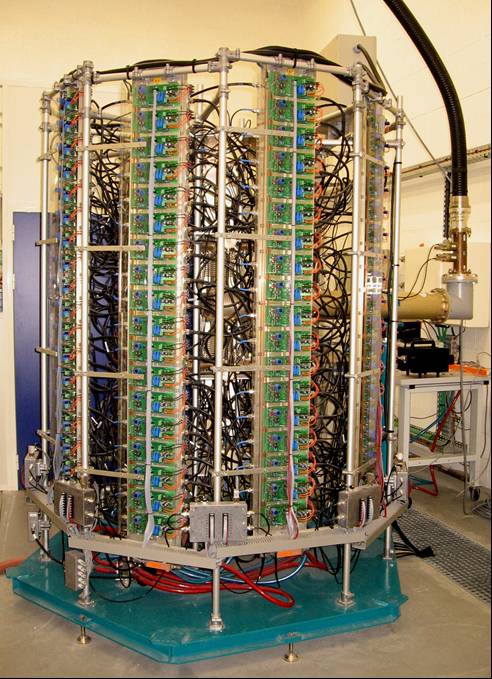 147 amplifier modules and power supplies on 8 water-cooled dissipaters
330 W amplifier module -
(VDMOS Transistor - Semelab D1029UK05)
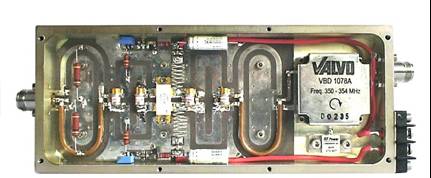 600 W, 300 Vdc / 30 Vdc converter
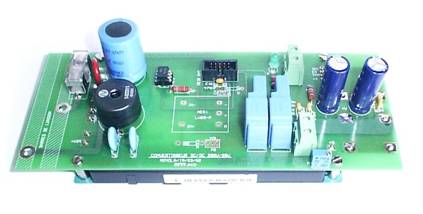 5
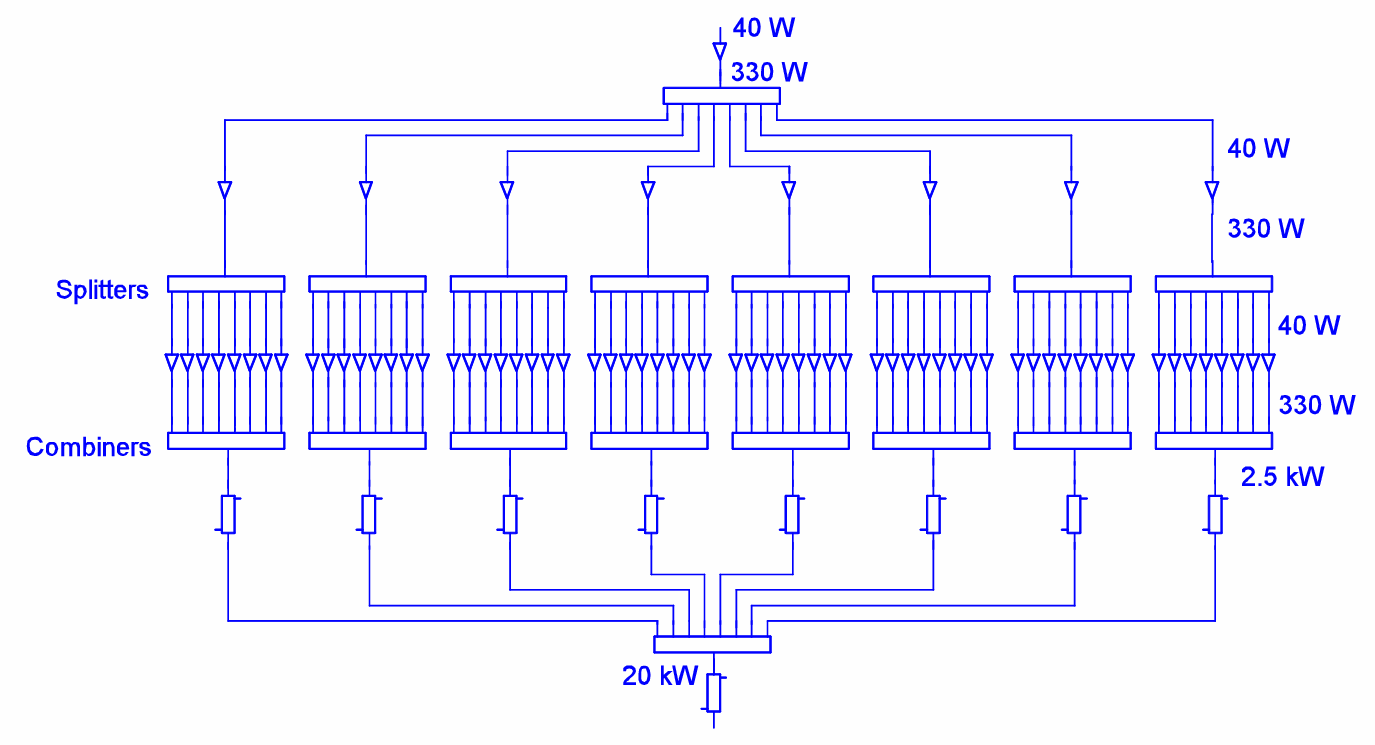 24 W

240 W
30 W
64 x
330 W
2.5 kW
20 kW
x 2    40 kW
35 kW SSA POWER COMBINATION
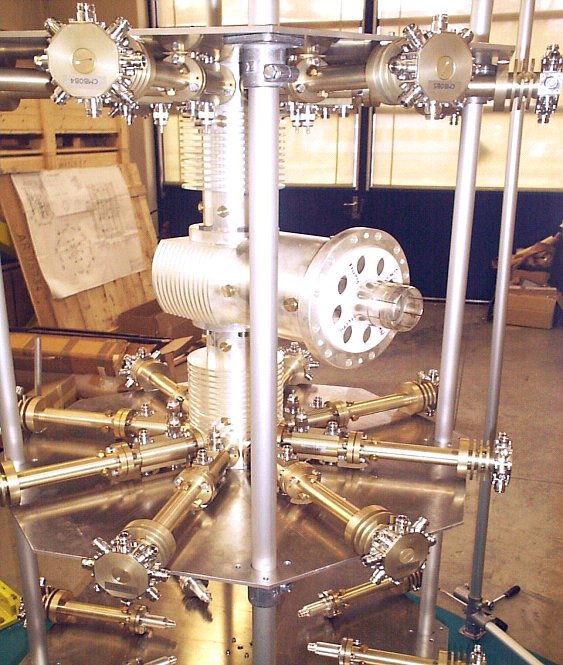 19 W

192 W
6
Water flows,
Temperatures, …
AMPLIFIER
CAVITY 
AND LLRF
Pref
I x 2 x 147 modules
Pi, Pr x 16
MULTIPLEXING
Vacuum
An. & dig. I / O
PSS
Machine intlk
AI
Cmd
SOLEIL
CONTROL
« TANGO »
µcontroller
Hardwired
fast interlock
PLC
CPCI
Ethernet
RS232
Power supplies off
Pin
Pout
to amplifier
LLRF : Low Level RF Electronics 
(amplitude, phase & frequency loops)
RF switch
DIAGRAM OF THE BO RF CONTROL SYSTEM
PC
7
OPERATIONAL EXPERIENCE WITH THE BO RF SYSTEM
The Booster RF plant is in operation since mid 2005. 
Up to date, after 7 years operation (> 44 000 running hours), 
only a single trip in operation, due to a human mistake (2006)

The 35 kW solid state amplifier has proved to be very reliable.
  Only 8 (out of 150) module failures: 5 bad solder quality and 3 broken transistors,
  which did not affect at all the operating conditions 
and could be quickly repaired during scheduled machine shutdowns.
 Advantage of the high modularity and redundancy
8
STORAGE RING (SR) RF SYSTEM
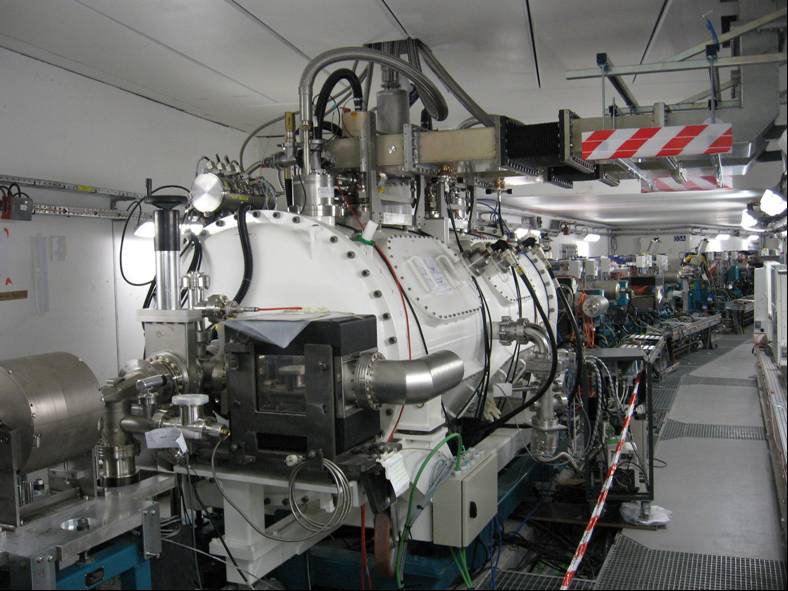 E = 2.75 GeV, E = 1.2 MeV, Ib = 500 mA
     PRF = 600 kW  & VRF = 4 MV @ 352 MHz
2 cryomodules (CM), each containing a pair of single-cell s.c. cavities 
Each cavity is powered with a 180 kW  solid state amplifier 
Both CM supplied with LHe (4.2 K) from a single cryo-plant
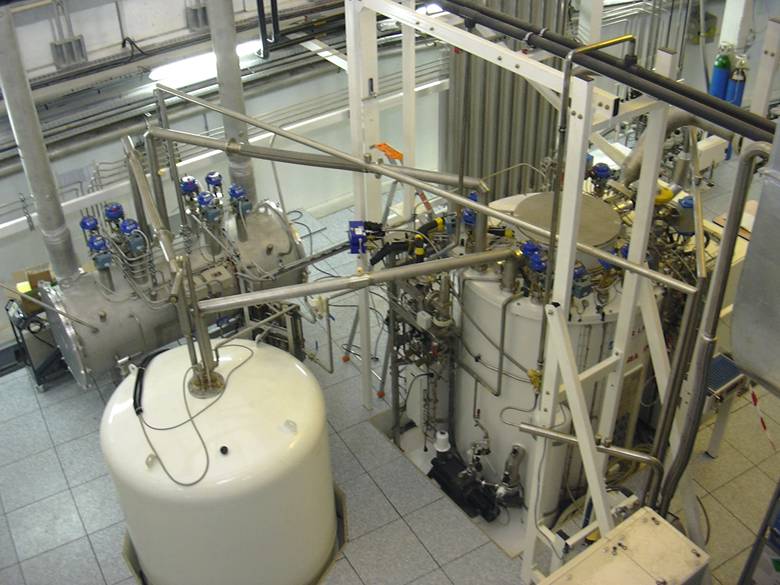 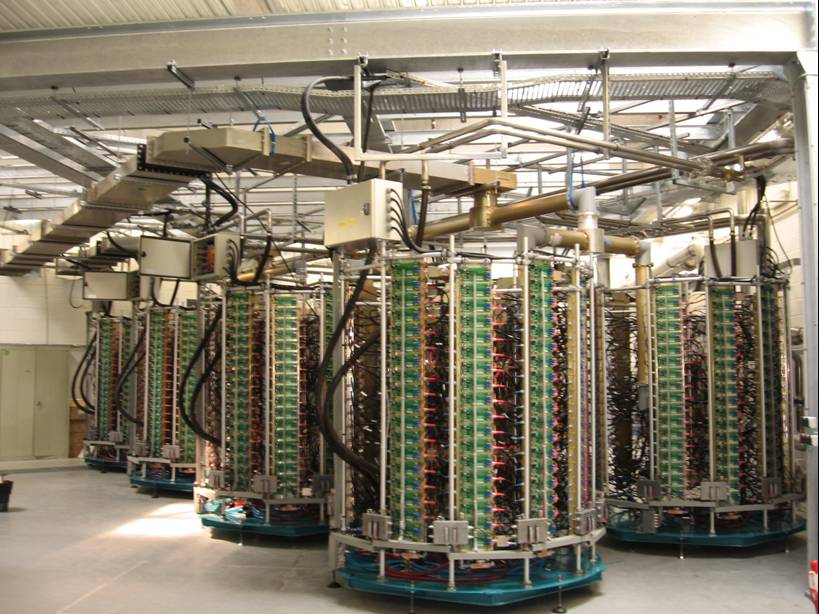 9
SR 180 kW RF SYSTEM
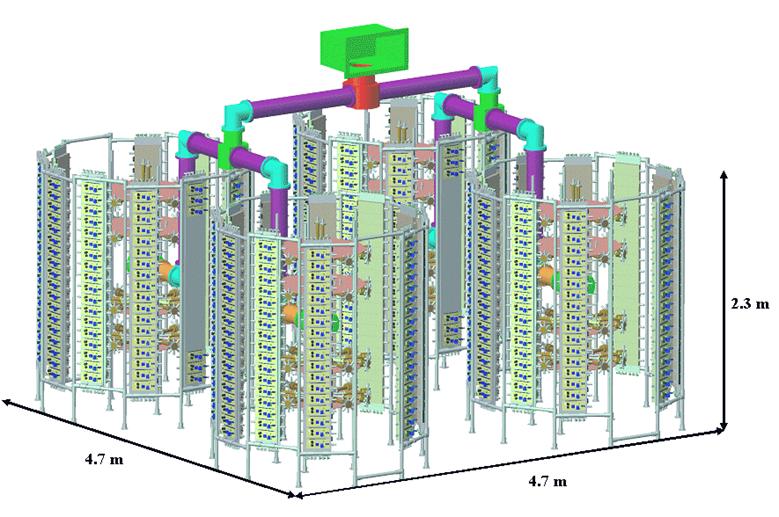 Same principle as for the BO one, extended to 4 towers of 45 kW 
 726 modules / amplifier x 4 cavities  16 towers & ~ 3000 modules
10
COMPONENTS OF THE SR AMPLIFIER
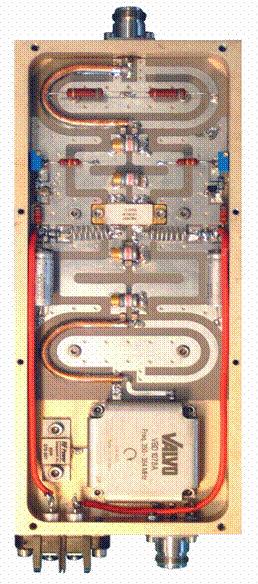 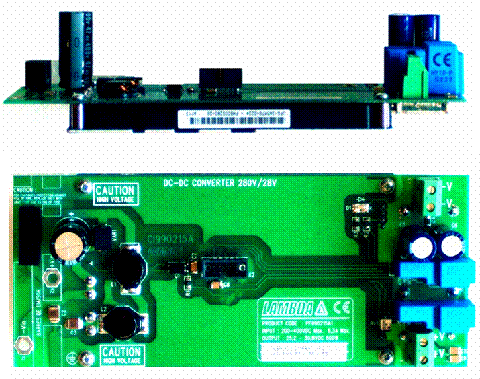 600 W – 280 Vdc / 28Vdc converter
352 MHz - 315 W amplifier module 
(LDMOS transitor - Polyfet LR301)
11
COMPONENTS OF THE SR AMPLIFIER
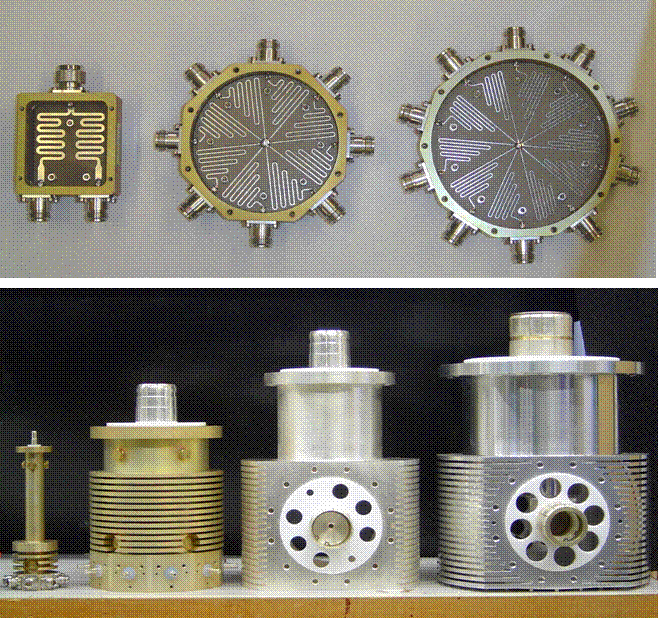 Power splitters
2 , 8 and 10 ways (90, 350 & 20 pcs, respectively)
Power combiners
2.5, 25, 100, 200 kW; 320, 34, 26 & 6 pcs, respectively
(S11 < - 30 dB)
12
AMPLIFIERS 1 & 2 => 2 CAVITIES OF CM1
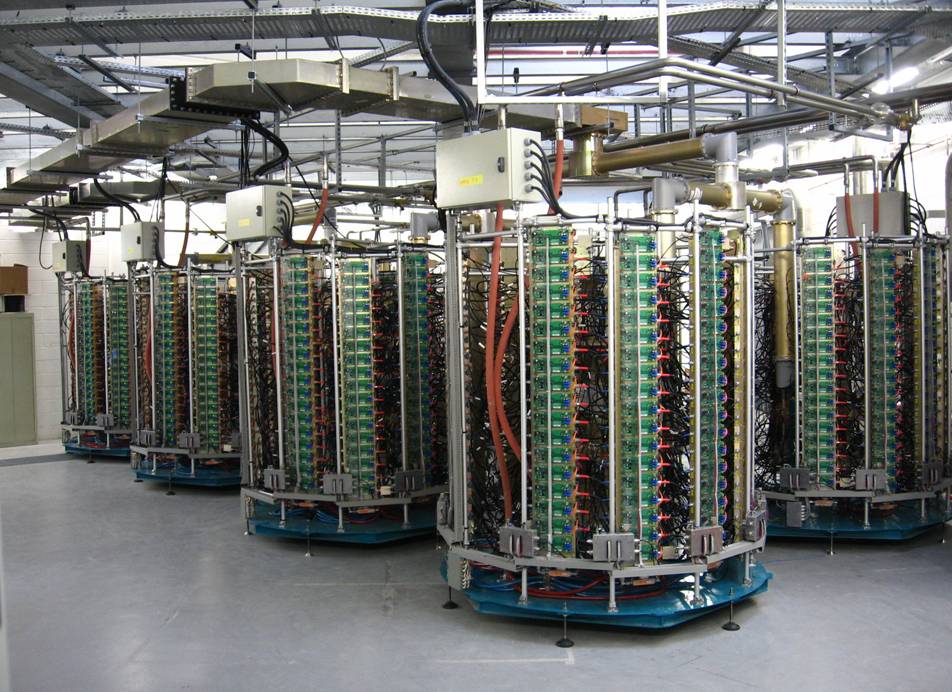 13
Water flows,
Temperatures, …
AMPLIFIER
CAVITY 
AND LLES
I x 2 x 680 modules
Pi, Pr x 80
MULTIPLEXING
Vacuum
Pref
An. & dig. I / O
PSS
Machine intlk
AI
Cmd
SOLEIL
CONTROL
« TANGO »
µcontroller
Hardwired
fast interlock
PLC
CPCI
Ethernet
RS232
PLC 
Cryo
Power supplies off
Pin
Pout
to amplifier
RF switch
DIAGRAM OF THE SR RF CONTROL SYSTEM
PC
14
AMPLIFIER CONTROL via the UCONTROLLER
Transistor Currents, Pi, Pr For A Tower
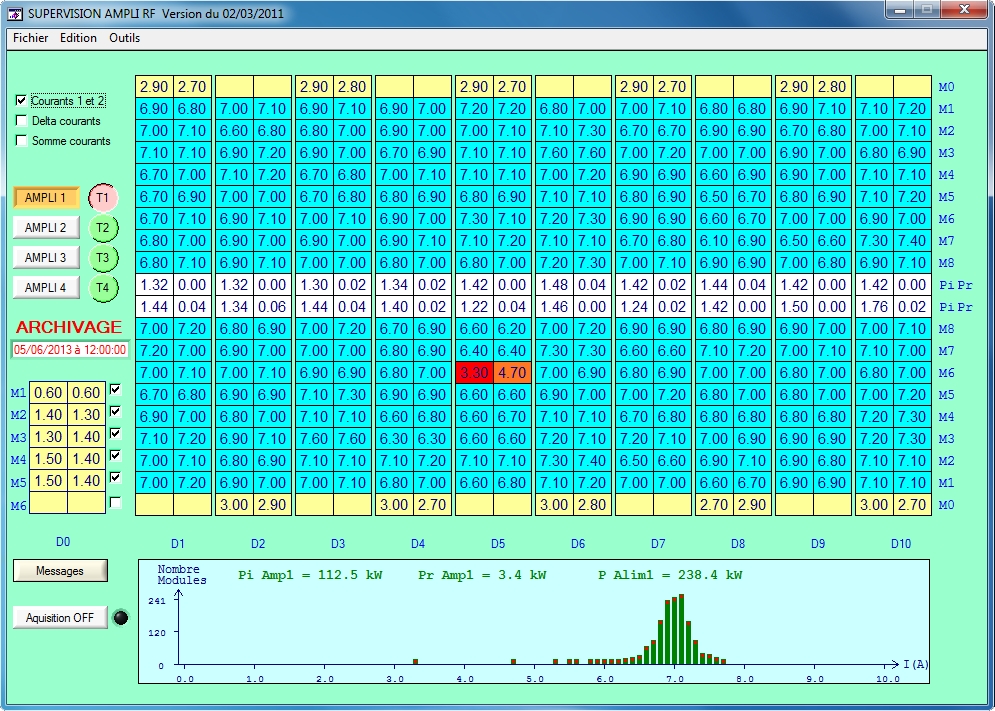 15
STORAGE RING 
OPERATIONAL EXPERIENCE
RF power amplifiers
    - Proved to be very reliable : after > 38000 running hours over ~ 7 years,      
       only 5 short beam dead times   ~ 100 % operational availability, MTBF > 1 year 
    - Module failure rate of ~ 3.5 % per year    ~ no impact on the operation 
         Matter of maintenance : 1 hour @ each shutdown for ~ 10 mod. change
        Yearly repair cost of ~ 5 k€ (for the four 200 kW amplifiers)
Soldering preventive maintenance
Significant improvement expected from the new generation modules
                     with more robust transistors and less thermal stress
16
SOLEIL RF STATUS
After 7 years of operation, SSA innovative design has proved itself and demonstrated that it is an attractive alternative to the vacuum tube amplifiers, featuring an outstanding reliability and a MTBF ( > 1 year).

Thanks to the acquired expertise and the arrival of the 6th generation LDMOS, SOLEIL has carried out developments which led to doubling the power of the elementary module (650 W) while improving the performance in terms of gain, linearity, efficiency and thermal stress.

Advantages of SSA technology: low phase noise, good linearity, high reliability, long life time, easy maintenance, simple spare parts, no HV, no X ray.
=> UPGRADE to benefit from 6th generation improvements
17
Why SSA upgrade at SOLEIL?
Easier maintenance, better performances

Low gain and phase dispersion (+/-0,2dB and +/-5° instead of +/-1,5dB and +/-7,5°)
More power capability => optional operation with 2 or 3 amplifiers out of 4
More robust transistors
Transistor supply made easier (NXP, Freescale…)

Cost savings

6% increase in module efficiency => less modules => electrical power savings 
	=> compensation for upgrade costs within 4 years
Old PCB re-used and only transistors are changed => less than 10% of the amplifier cost
At the beginning, we thought about replacing only the damaged modules with new transistors. But the very strong performance and cost advantages made us change our strategy for a controlled and planned massive upgrade.
18
SSA upgrade at SOLEIL in details
Transistor LR301 replaced by BLF574XR
Same footprint as LR301
Up to 500W CW (high power margin)
Better robustness and relialibity

Add gain and phase compensation circuits
Components change for matching
Inner
circuit
Outer
circuit
Gain & phase
compensation
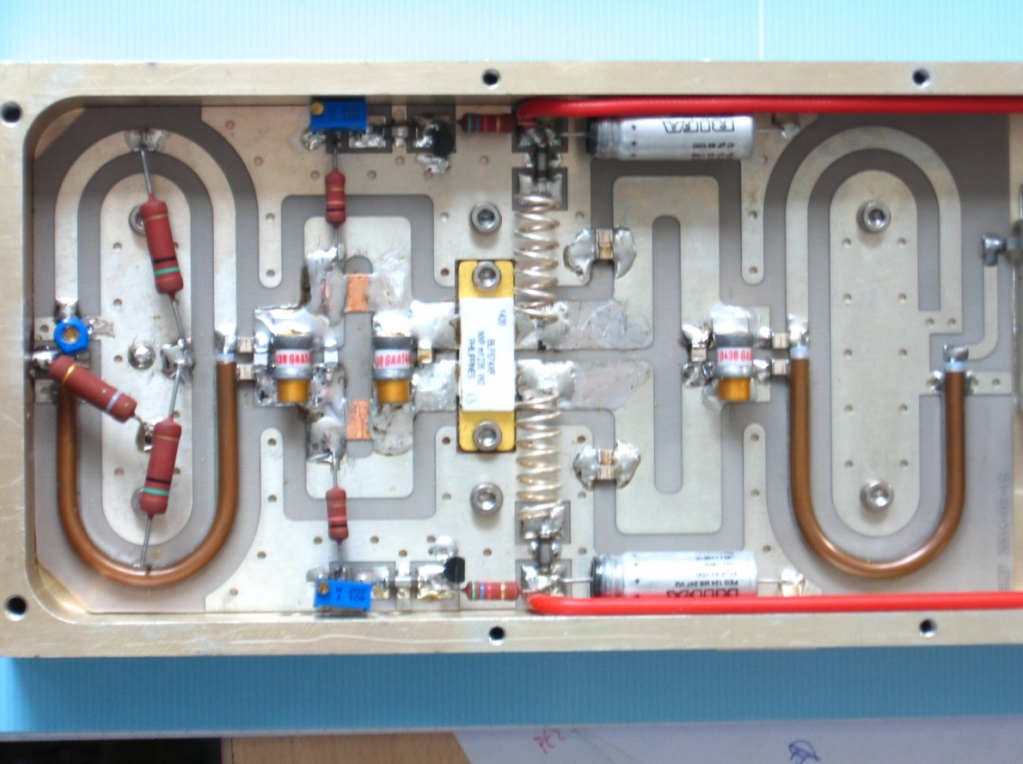 Comparison LR301 vs BLF574XR
Test of 10 BLF574XR samples:
Assembling and test of 2,5kW unit based on BLF574XR modules during 4000h on dummy load 
Mounting them in our amplifier (AMP1) since one year in operation without any problem
19
SSA upgrade at SOLEIL in details
Distribution of 100 first BLF574XR modules
Phase Dispersion
Gain Dispersion
Number of modules
Number of modules
Gain
Phase
Jan-Feb 2013: Supplying all components (RF capacitors, transistor, etc…)
March & April 2013 : Modifications and adjustments of 100 modules
May 2013 : Replacement of 90 drivers on two 180kW amplifiers
Oct 2013 : Replacement planned of 90 drivers on two last 180 kW amplifiers
Replacement of last stage modules ~ 4-8 years (1 or 2 tower per year)
20
SOLEIL 352 MHz SSA STATE OF THE ART
6th generation transistors (Vdc = 50 V) + SOLEIL expertise  fast progress
                       At 352 MHz,  Pmod ~ 700 W, G  > 20 dB,   > 70%
[ Current LR301 mod. (Vdc = 28 V) : P = 315 W, G = 13 dB,  = 62 % @ 352 MHz ]
      Huge improvement : Pmod  x 2.2 , better performance (G ,  , linearity) 
           & thermal stress strongly reduced (ΔT : - 60 °C)  longer lifetime

 Beg. 2009, transfer of technology agreement concluded with ELTA-AREVA
ESRF contract for 7 SOLEIL type amplifiers of 150 kW (14 x 75 kW towers)
  June 2010 : A 10 kW unit (16 modules) successfully tested at SOLEIL
  June 2011 : Commissioning of the first 75 kW tower at ESRF
  March 2012 : Commissioning of the 4 x 150 kW amplifiers for the booster,
     which, up to now, have run quite satisfactorily for 1.5 year 
2013 – 2014 : Delivery of the 3 amplifiers for the SR, slightly modified as compared to the Booster for handling high CW VSWR ( Jorn Jacob)
21
SOLEIL 352 MHz SSA STATE OF THE ART
* VSWR limitation: when operating the amplifier at high CW incident power, Pi, with a high VSWR and the worst phase condition, an unpowered module (ie, both of its power supplies, or both sides of its push-pull broken) can see a power on its circulator load, Pload > Pi
Rem: full reflection for a short time (~10 ms) is not a problem ( Pr interlock) 
♯ 2 PS in series on 2 modules in // 
 VDMOS ; all the other cases are LDMOS
22
500 MHz R&D ON SSA
6th generation LDMOS  BLF578 : 650 W modules
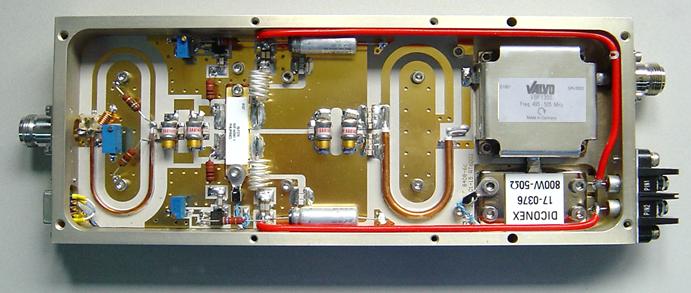 RF characteristics:

RF Output Power: 650 W CW at 1 dB
Gain : 17dB 
Efficiency: > 60% at Pn
Gain dispersion : +/- 0.2 dB at Pn
Phase dispersion :+/- 5° at Pn
Input Return Loss : < - 40 dB at Pn
Unconditional stability (K>10 dB)
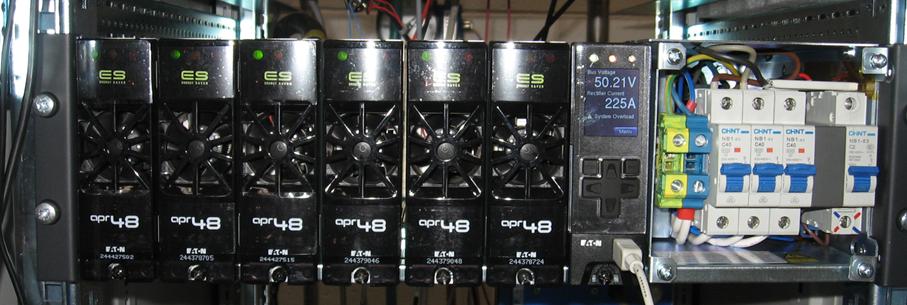 High efficiency (96%) 230 V_ac / 50 V_dc power converters
23
500 MHz R&D ON SSA
10 kW unit prototype for long term test (> 500 hours)
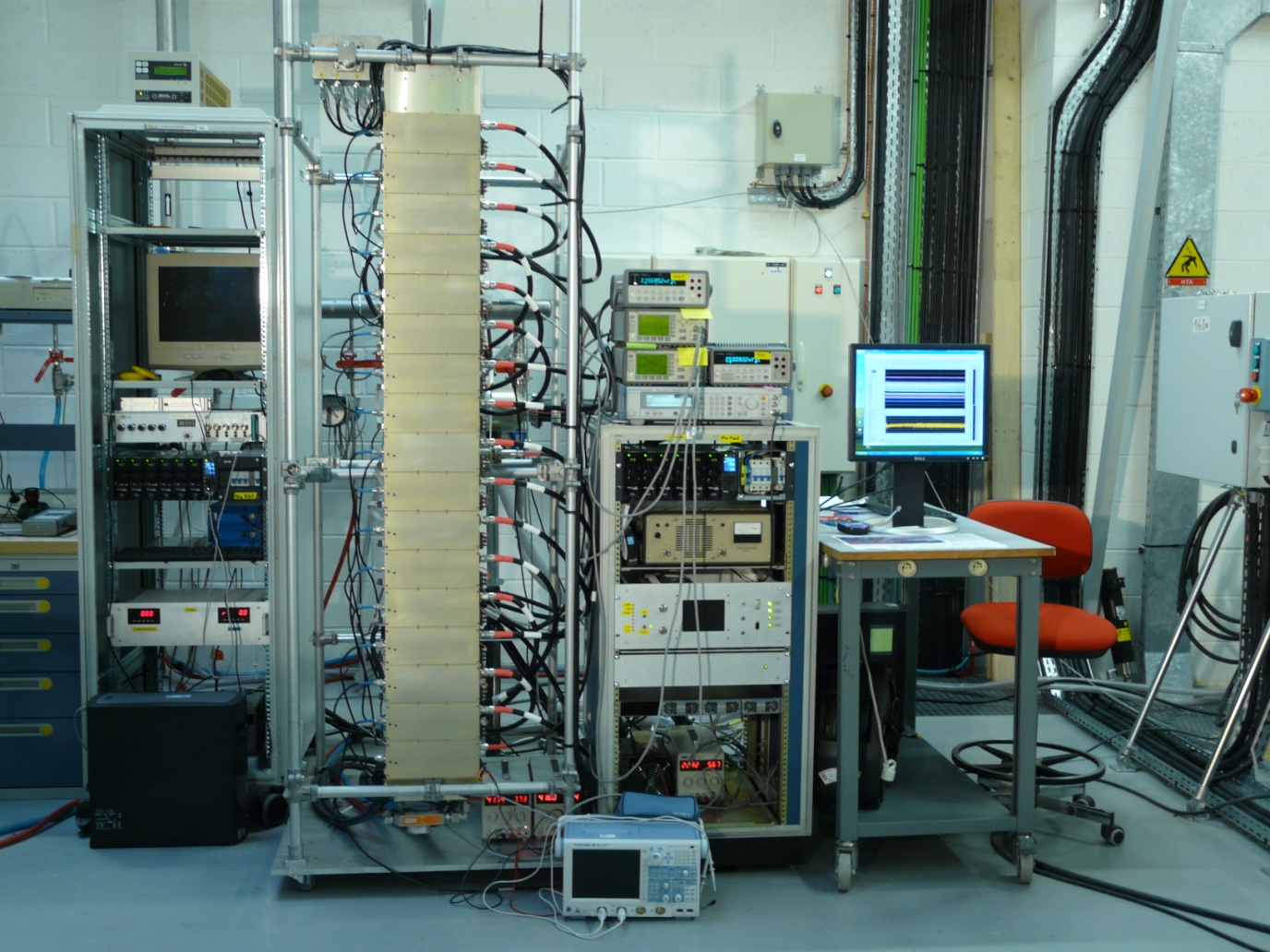 Efficiency ~ 55%
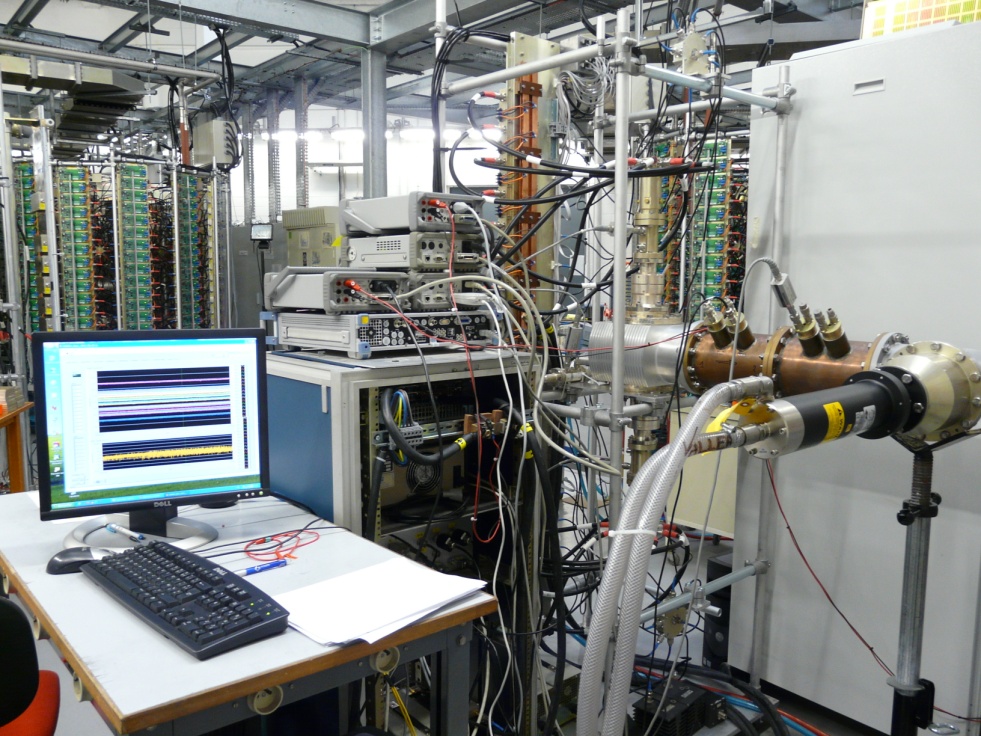 24
500 MHz R&D ON SSA
Power combination components
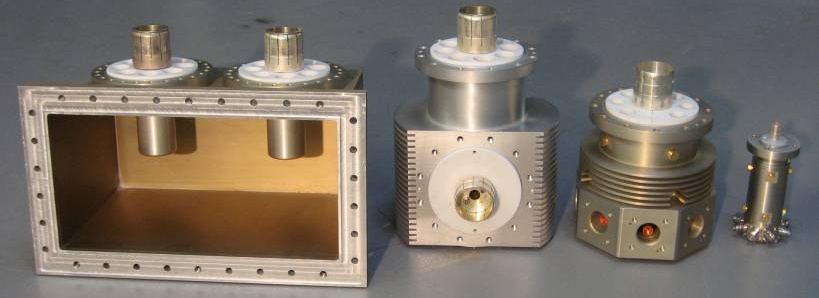 8 x 650 W
2 x 40 kW
8 x 5 kW
2 x 80 kW
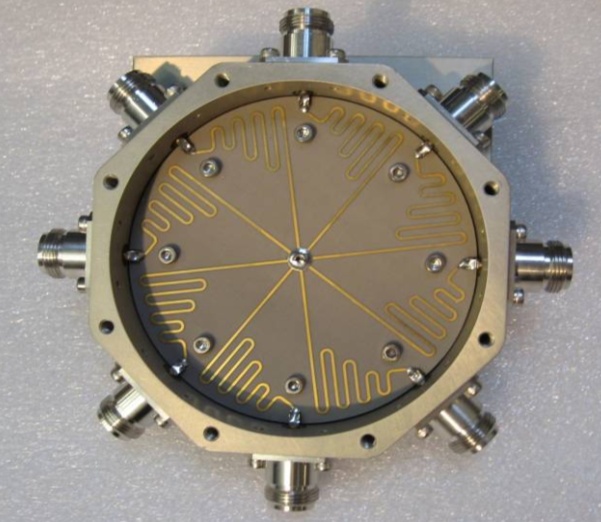 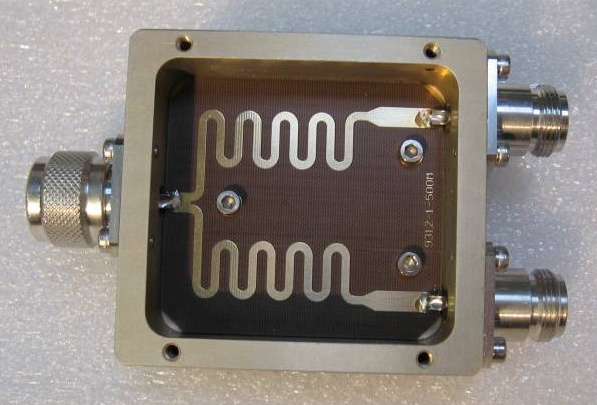 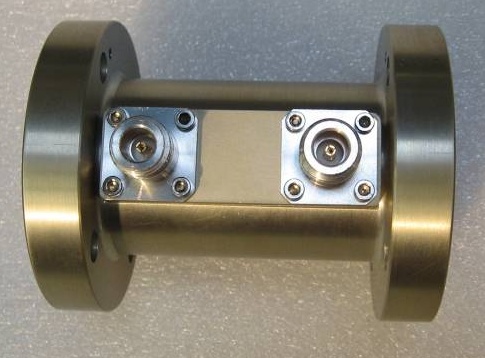 2-way splitter
Pi - Pr monitoring coupler
8-way splitter
25
WAVEGUIDE-to-COAXIAL COMBINER (WaCCo)
2 coaxial inputs
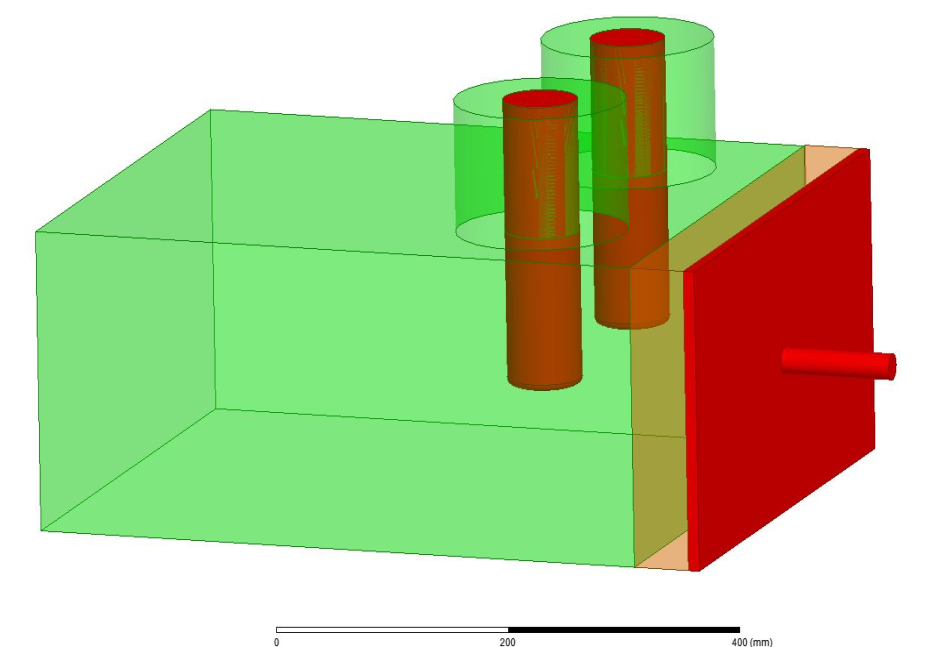 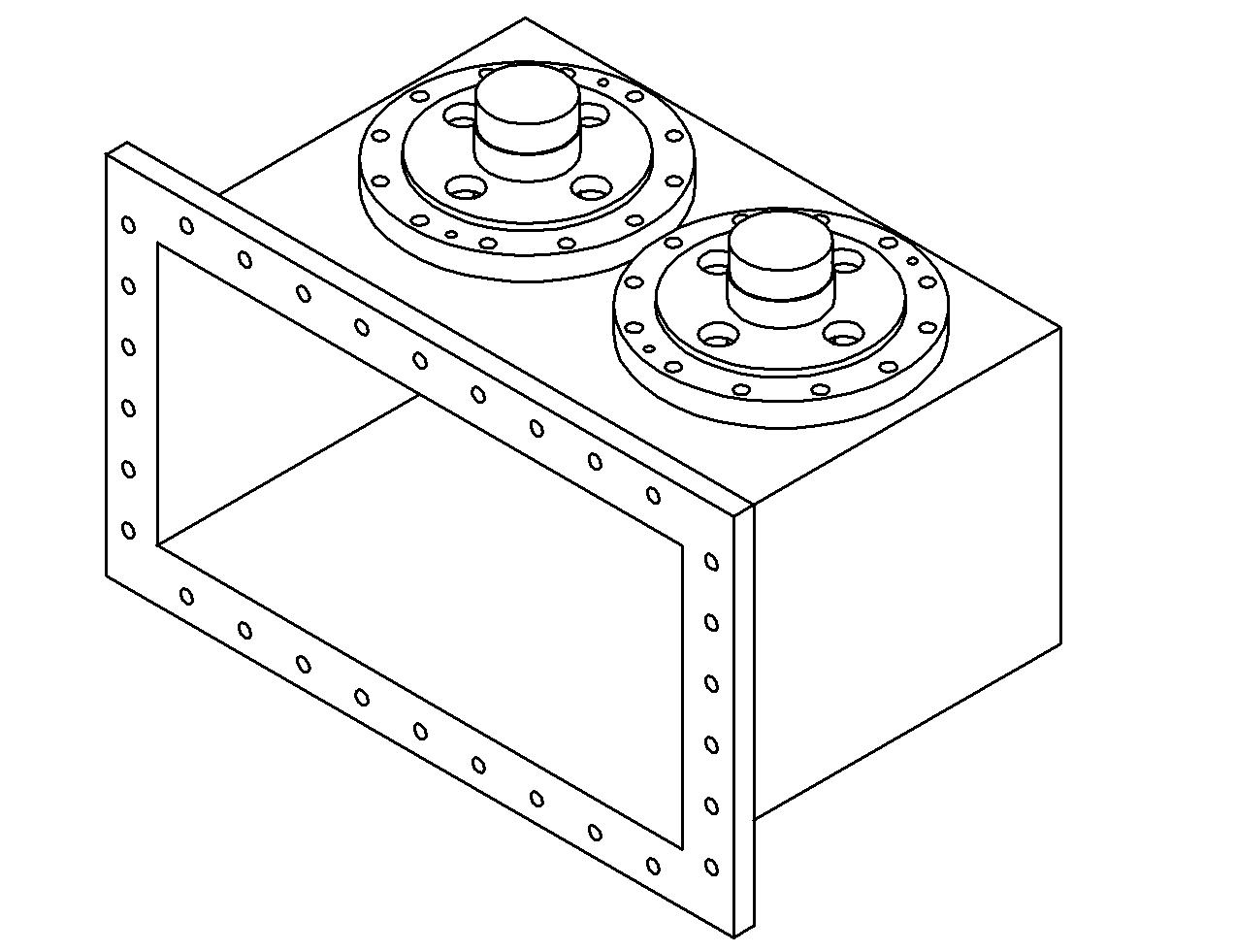 dl
WG
output
Two 6 inches coaxial input ports (2 x 80 kW)  1 WG output
Replace a coaxial combiner + a coaxial-to-WG transition
Design optimization with HFSS and Microwave Studio
       A 500 MHz prototype has been validated at signal level
Movable SC  can ensure a good matching for different configurations  with diff nb of dissipaters per tower or diff nb of modules per dissipater
26
SOLEIL R&D ON SSA
Collaboration agreements

LNLS (Brazilian LS) : 2 x 45 kW @ 476 MHz, in operation
SESAME (LS in Jordan) : 4 x 150 kW @ 500MHz
THOM-X (Compact source of hard rays): 50 kW @ 500MHz

R&D at other frequencies

FM band  (88 – 108 MHz)  1 kW module with G > 25 dB and  ~ 80 %
L band (1.3 & 1.5 GHz) for 4th generation LS   Pmod > 400 W 
LUNEX5 : 20kW @ 1.3 GHz – R&D for the TDR
  

The SSA technology is ideally suited to the ERL requirement, which is typically of a few tens of kW at 1.3 – 1.5 GHz.
27
SOLEIL-LNLS COLLABORATON
Two amplifiers of 50 kW @ 476 MHz for the LNLS storage ring with components designed by SOLEIL (400 W RF modules with BLF574)
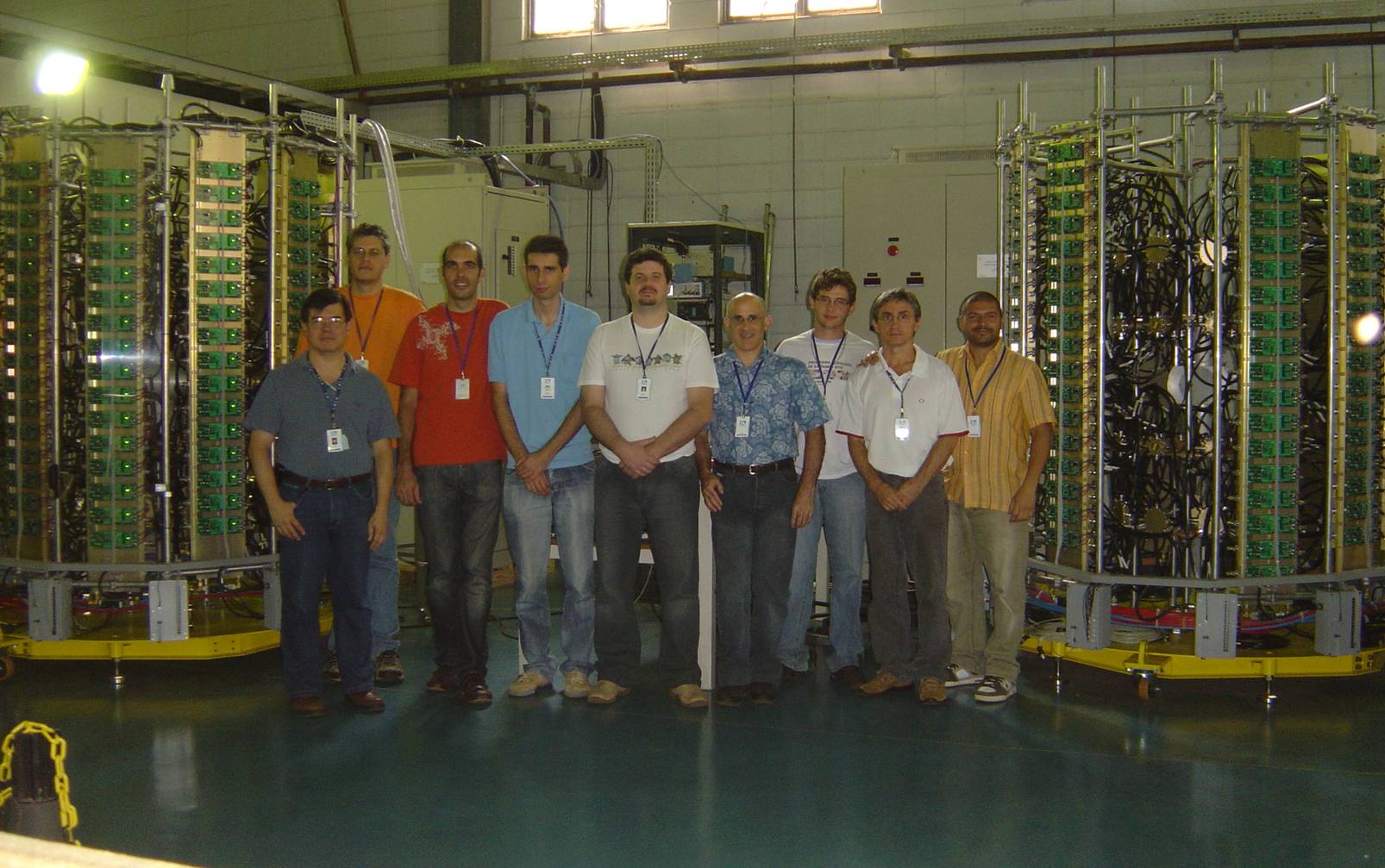 April 2010 : the SOLEIL  - LNLS team in Campinas-Brazil,
after successful tests of the amplifiers
28
LNLS 50 kW RF PLANTS
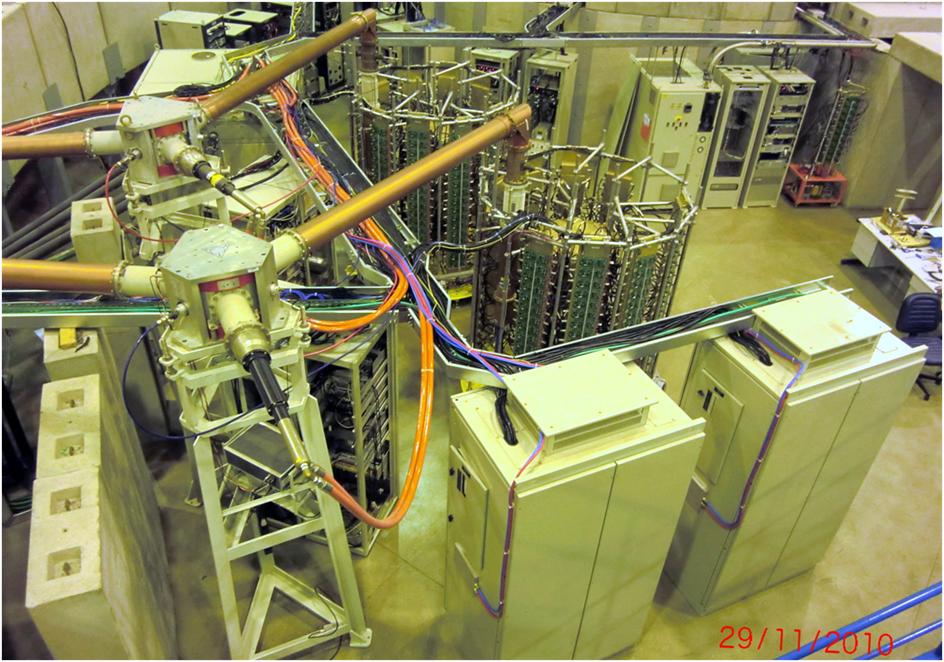 The two 50 kW SSA have run satisfactorily on the LNLS SR for ~ 3 years
29
THOM-X 500 MHz 50 kW AMPLIFIER (PRELIMINARY DESIGN)
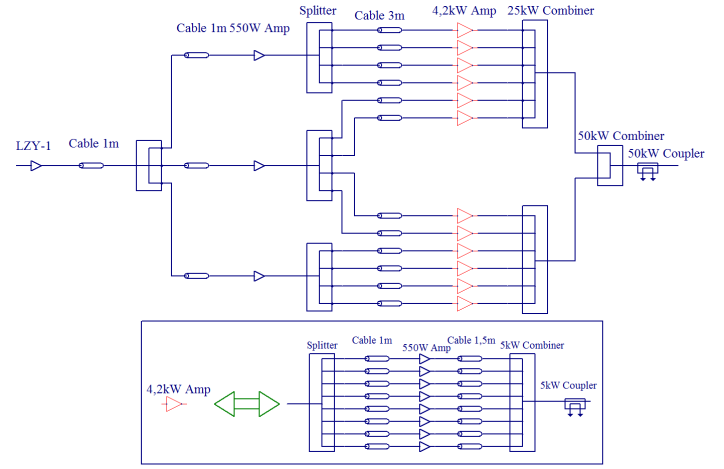 Cabinet Design
Tower Design
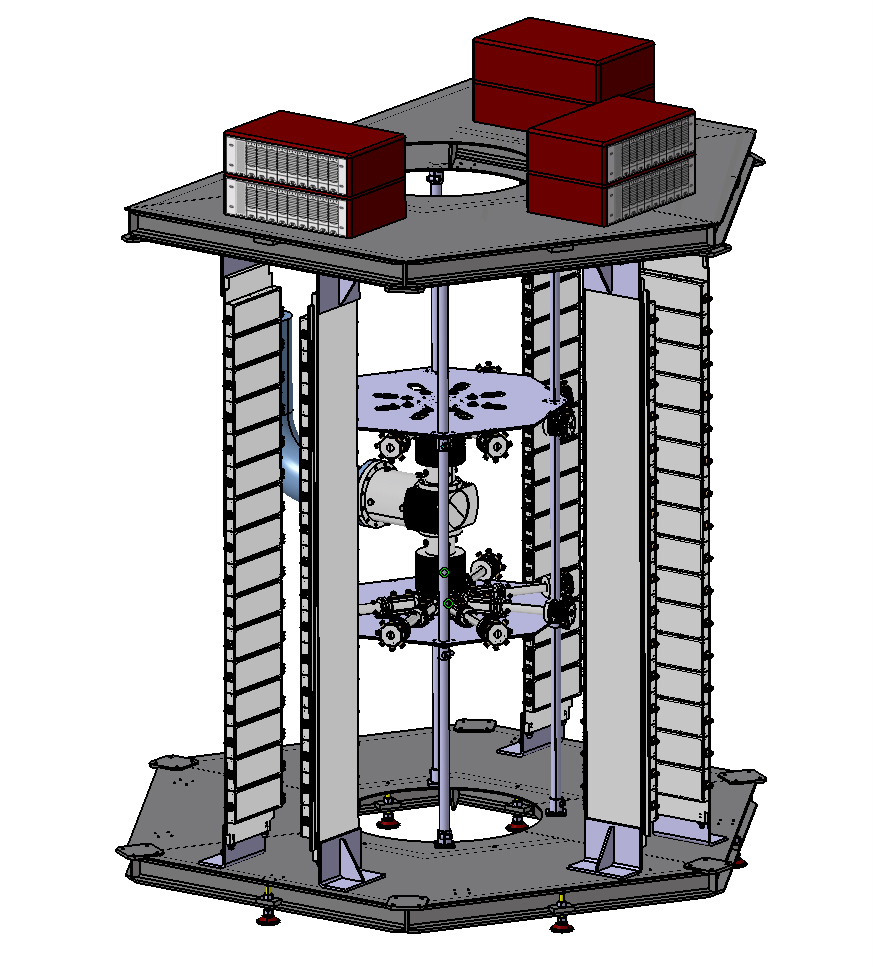 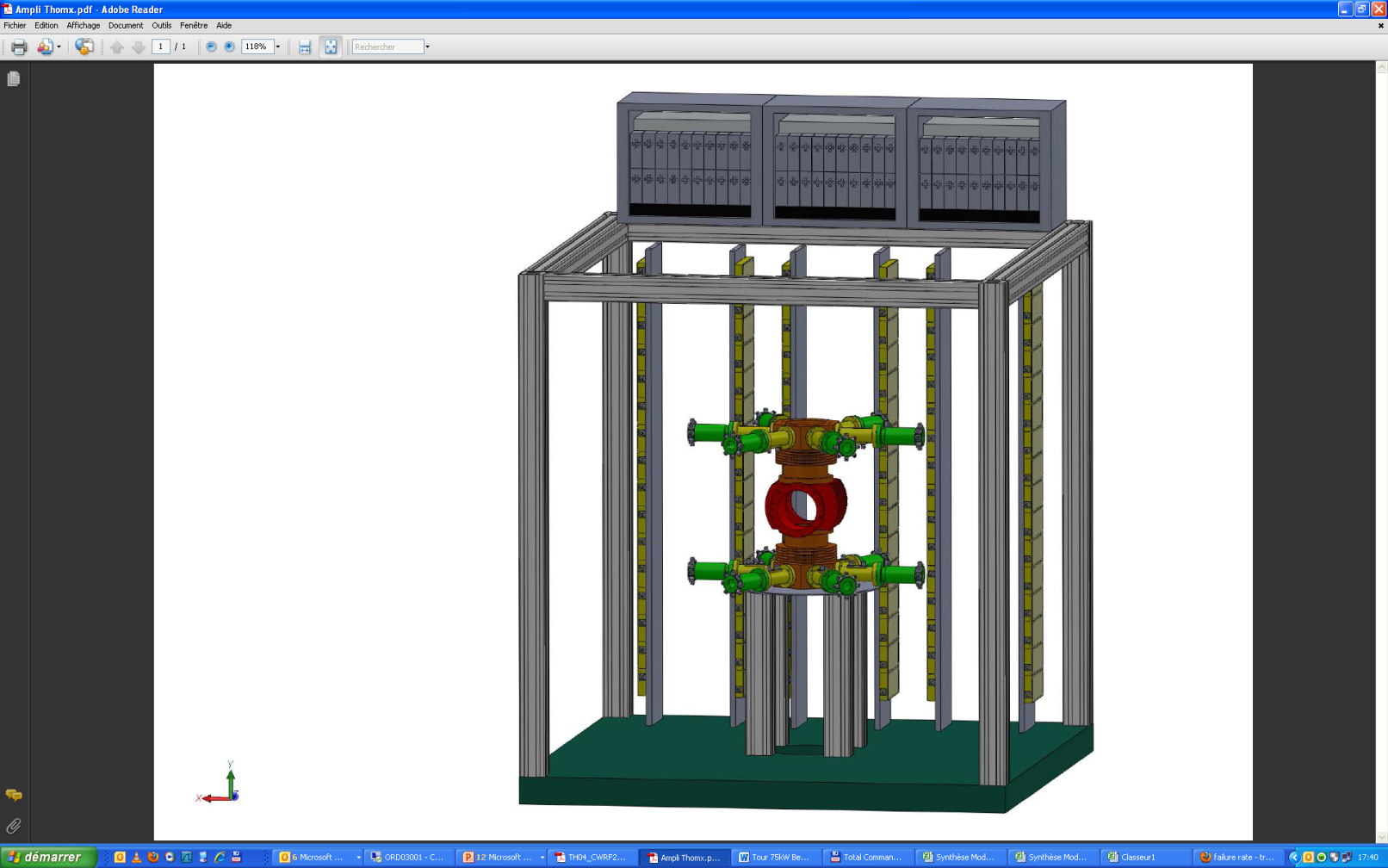 AC-DC Power Supplies
16 Amplifiers per Dissipator
2 m
2 m
High Power Combination
30
2 m
2 m
Interlock RF
8 x (2 courants + 1 temp. )
½ dissipateur haut
Interlock alims
Multiplexeur
Comparateurs
P_incidente
½ dissip. haut
(8 mod.)
P_réfléchie
I/O
ADC
ADC
µC
Bus RS-485
ADC
RS485
ADC
I/O
P_incidente
ADC
ADC
½ dissip. bas
(8 mod.)
adresse
P_réfléchie
Multiplexeur
8 x (2 courants + 1 temp.)
½ dissipateur bas
Débit eau
Thermo-switch
PROPOSAL FOR THOM-X AMPLIFIER CONTROL SYSTEM
6 MUX Esclaves
Ethernet
MUX
Maitre
RS-485
MUX D1
µC
4 préampli
MUX D2
µC
PC local
 supervision
MUX D3
µC
MUX D4
µC
MUX D5
µC
MUX D6
µC
TANGO
16 modules
16 modules
16 modules
16 modules
16 modules
16 modules
MUX D numérique 
(1 par dissipateur de 16 modules)
31
SESAME 500MHz 140kW AMPLIFIER (PRELIMINARY DESIGN)
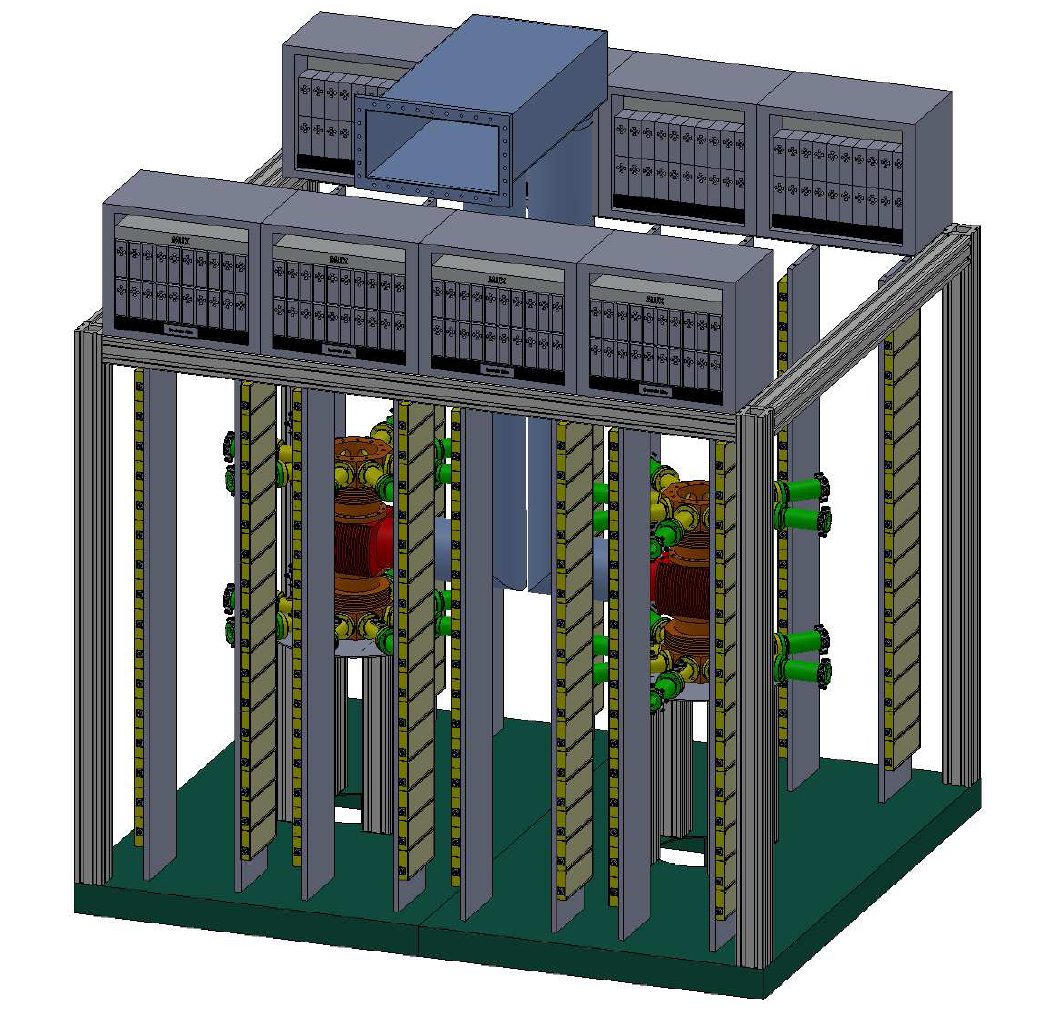 AC-DC Power Supplies 
    (160 x 2kW modules)

1 Waveguide Combiner                       (WaCCo)

 2 x 75 kW RF combination

 64 8-way splitters

 16 dissipators

 256  amplifier modules
2 m
3 m
32
SUMMARY & CONCLUSIONS
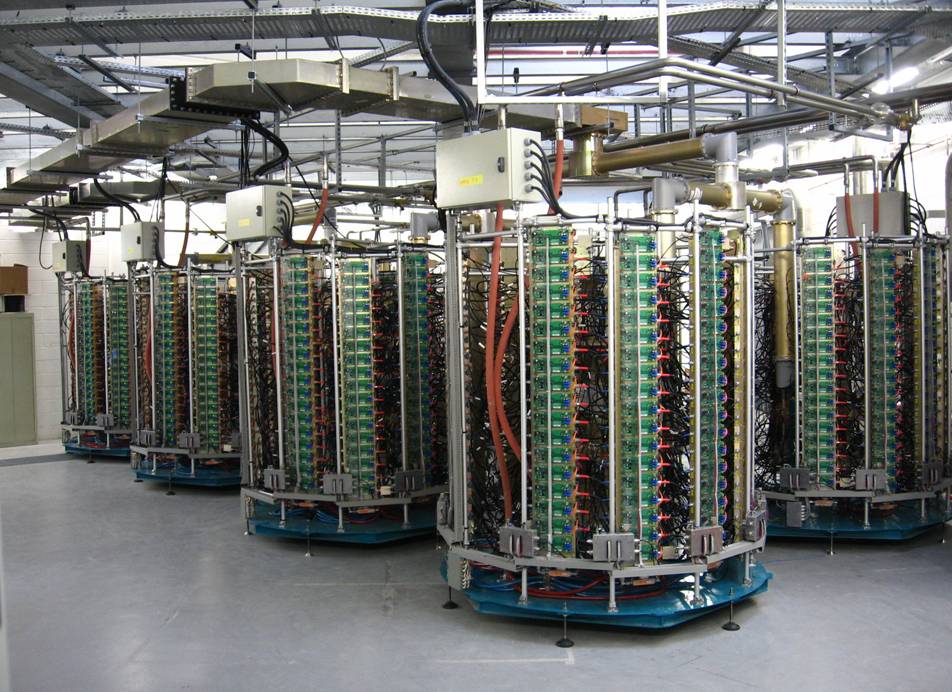 BOOSTER 35 kW SSA (D1029UK05)
	
STORAGE RING 180 kW SSA (LR301)
Operation and upgrade to 6th generation BLF574XR

SOLEIL 352 MHz SSA State of the Art
Pmod ~ 700 W, G > 20 dB,  > 70%

500 MHz SSA R&D (BLF578)	
Pmod ~ 650 W, G ~ 17 dB,  > 60%

500 MHz SSA based projects
LNLS : 2 x 45 kW (476 MHz)
SESAME : 2 x 75 kW
THOM-X : 50 kW

R&D at other frequencies
FM band  (88 – 108 MHz)  1 kW module with G > 25 dB and  ~ 80 %
L band (1.3 & 1.5 GHz) for 4th generation LS   Pmod > 400 W
LUNEX5 : 20kW @ 1.3 GHz
33
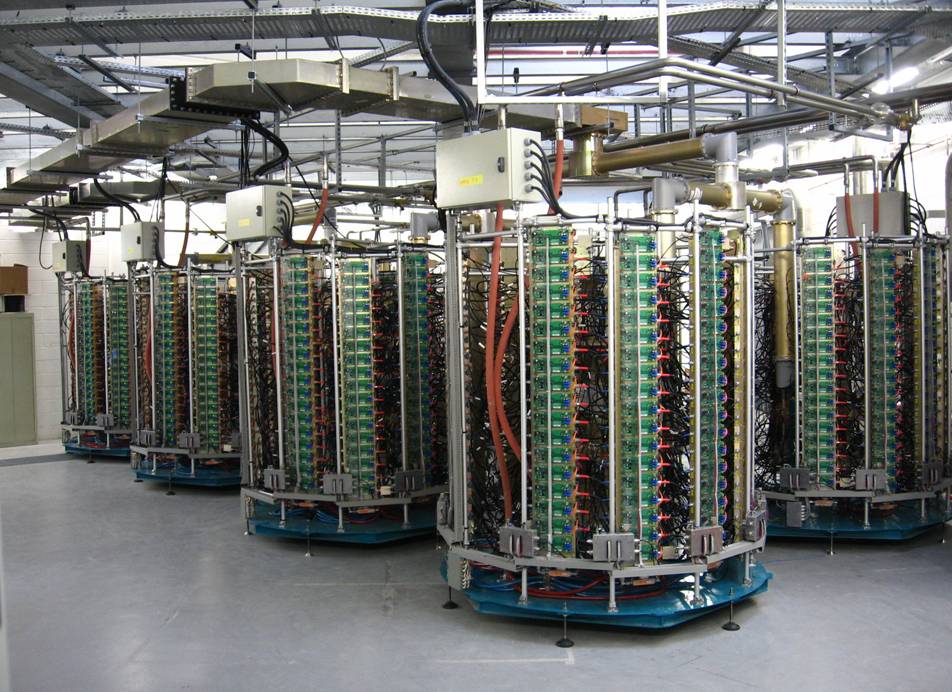 Thank you for your attention
34